Fig44_01
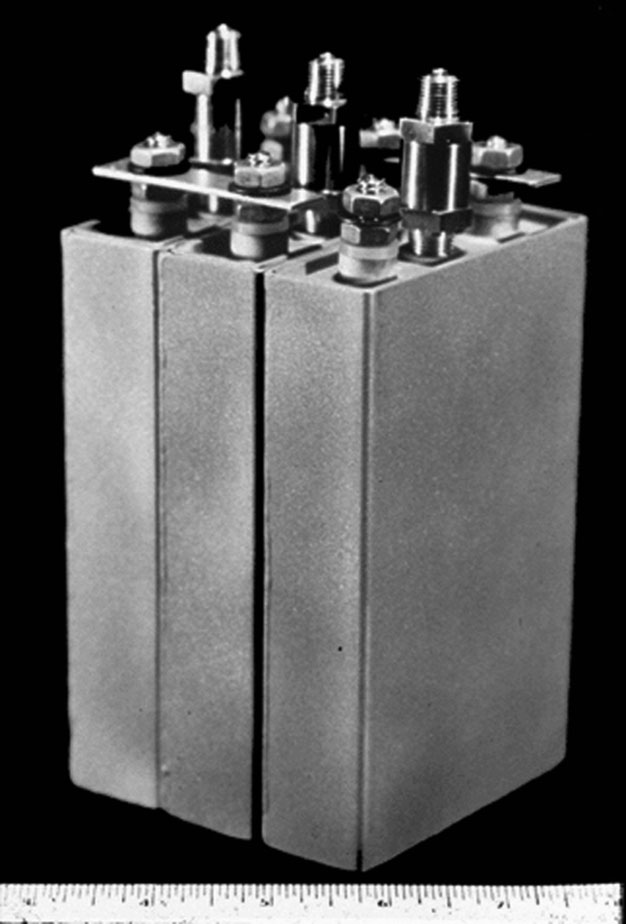 © Materials Research Society 2012
Fig44_02
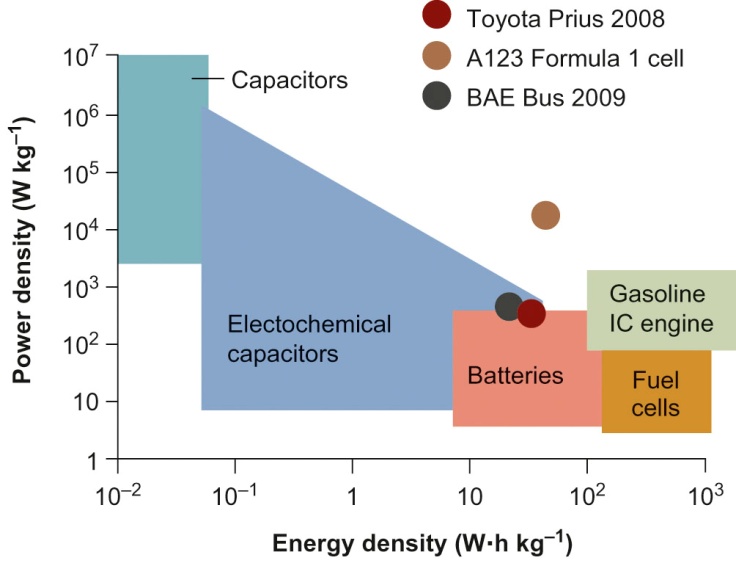 © Materials Research Society 2012
Fig44_03
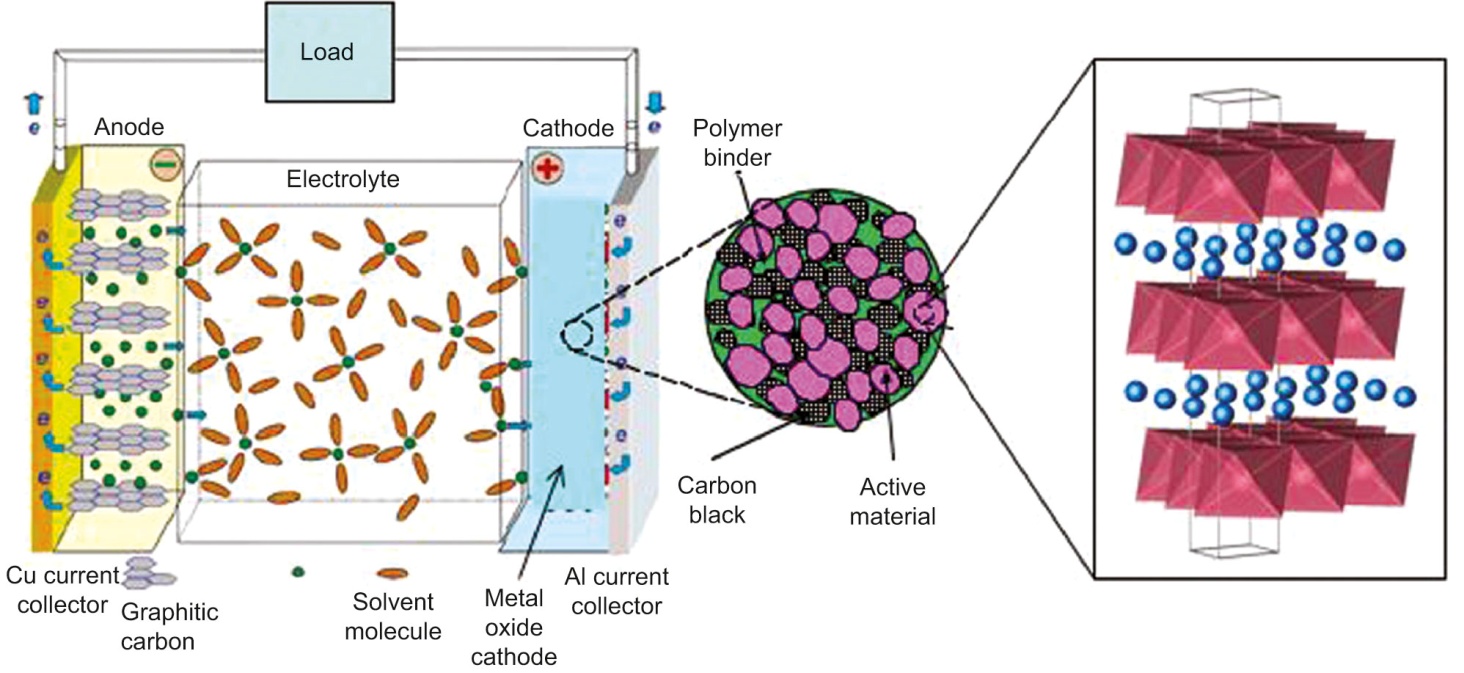 © Materials Research Society 2012
Fig44_04
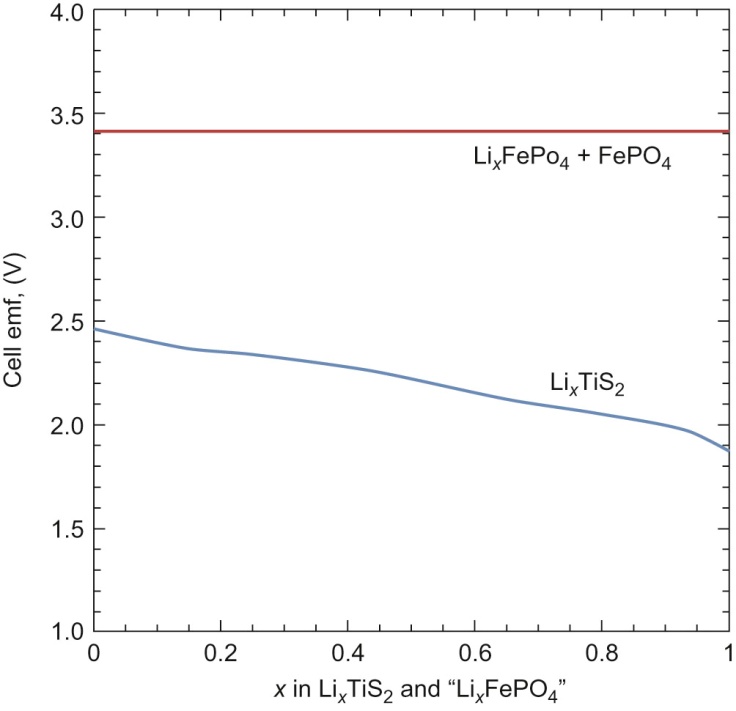 © Materials Research Society 2012
Fig44_05
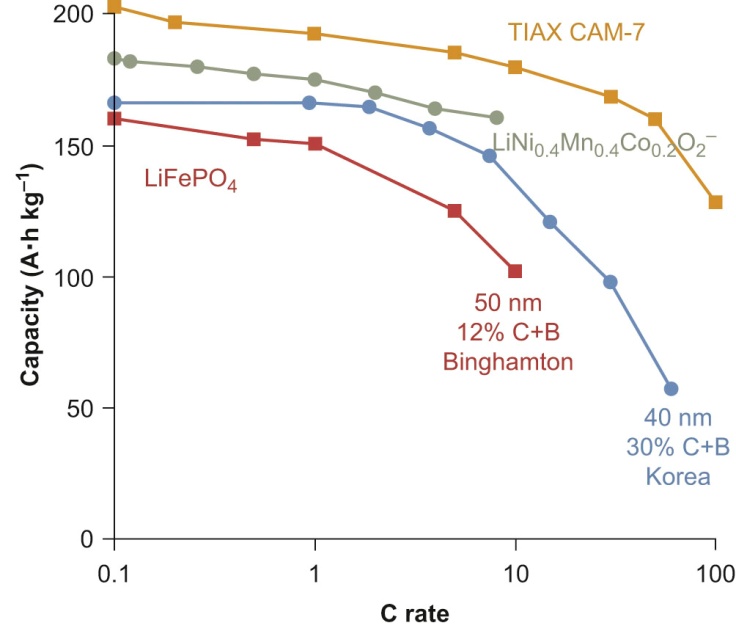 © Materials Research Society 2012
Fig44_06
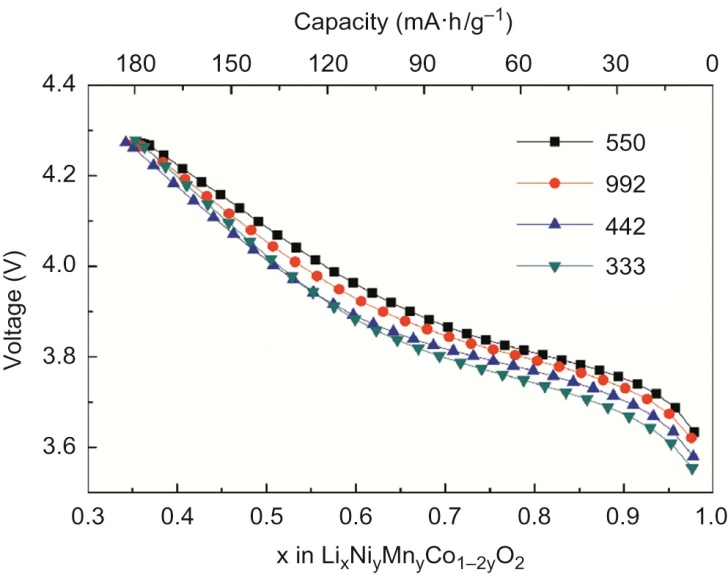 © Materials Research Society 2012
Fig44_07
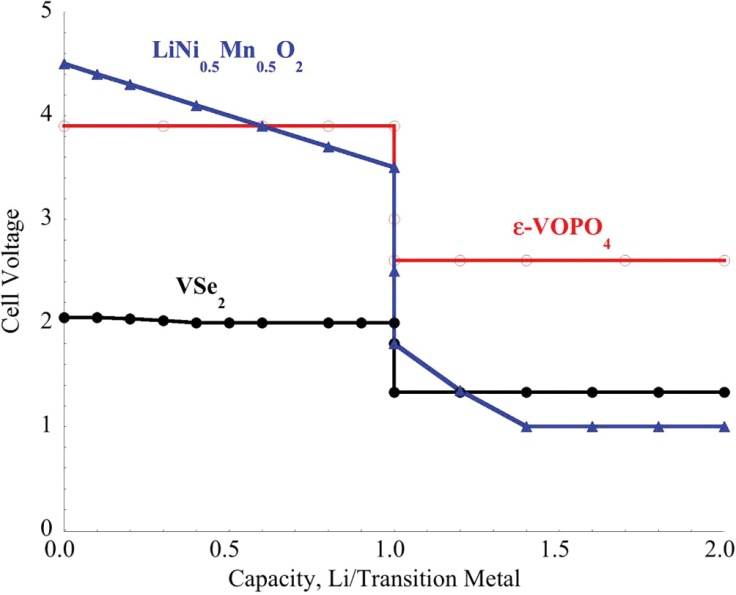 © Materials Research Society 2012
Fig44_08
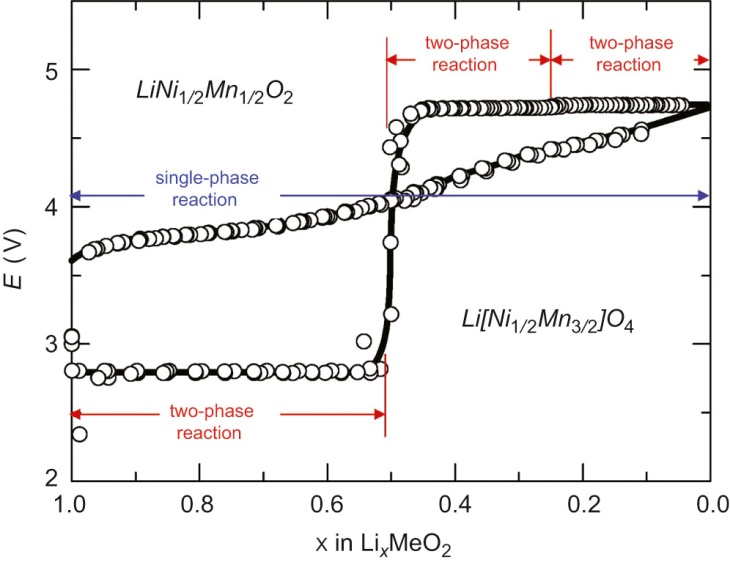 © Materials Research Society 2012
Fig44_09
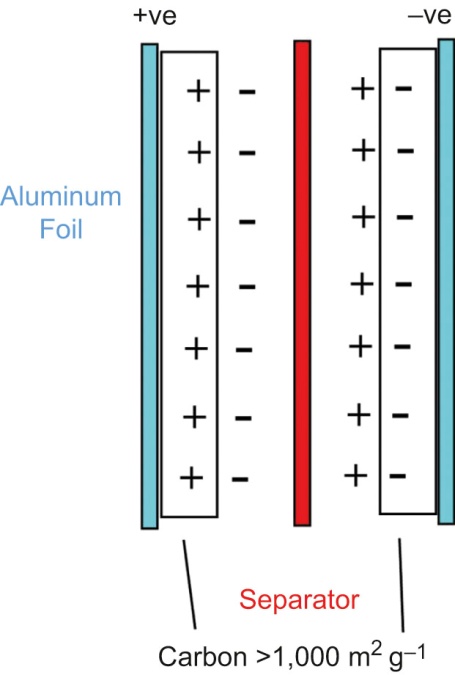 © Materials Research Society 2012
Fig44_10
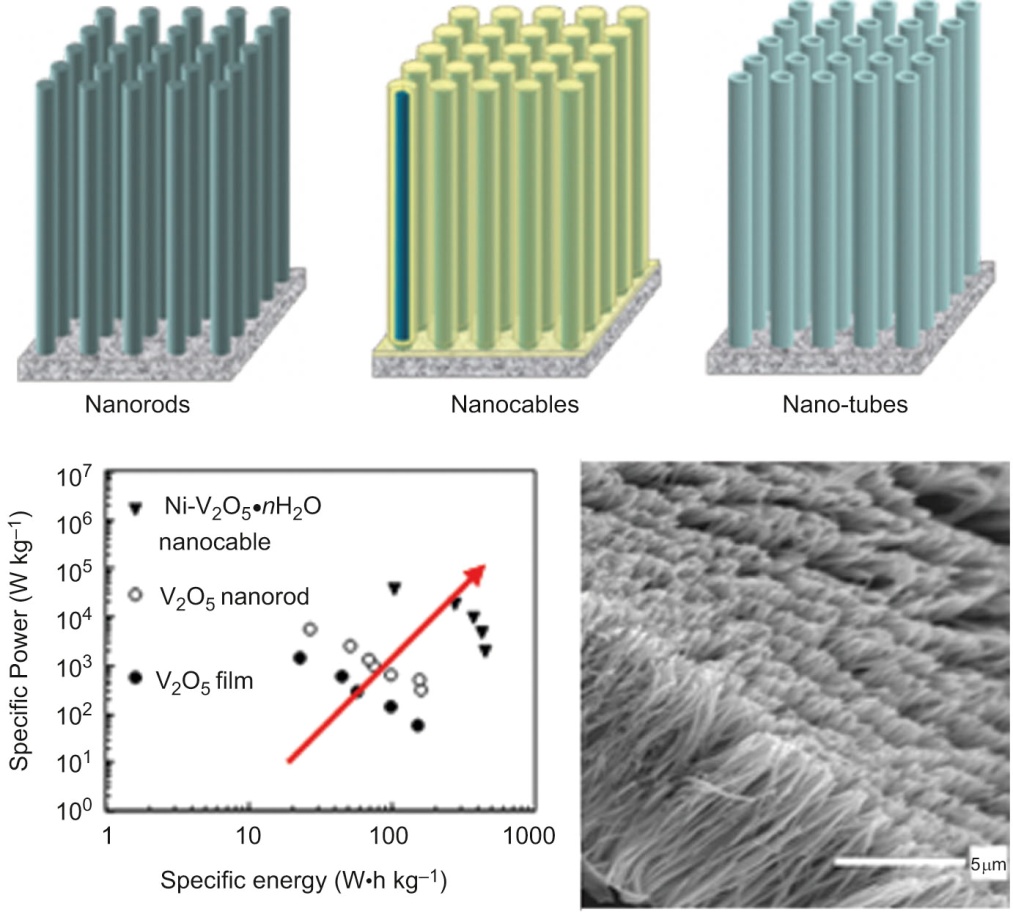 © Materials Research Society 2012